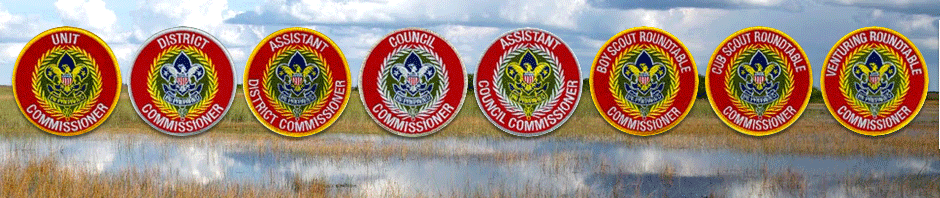 Commissioners
Commissioners
Commissioners are district and council leaders who help Scout units succeed. They coach and consult with adult leaders of Cub Scout packs, Boy Scout troops, and Venturing crews. 

Commissioners help maintain the 	standards of the Boy Scouts of America.
Commissioners
Unit commissioners will focus on the following four primary areas:
Supporting unit growth through the Journey to Excellence.
Contacting units and capturing their strengths and needs in Commissioner Tools.
Linking unit needs to district operating committee resources.
Supporting timely charter renewal.
Commissioners
But MOST Importantly -----
We run the Boy Scout Roundtable!
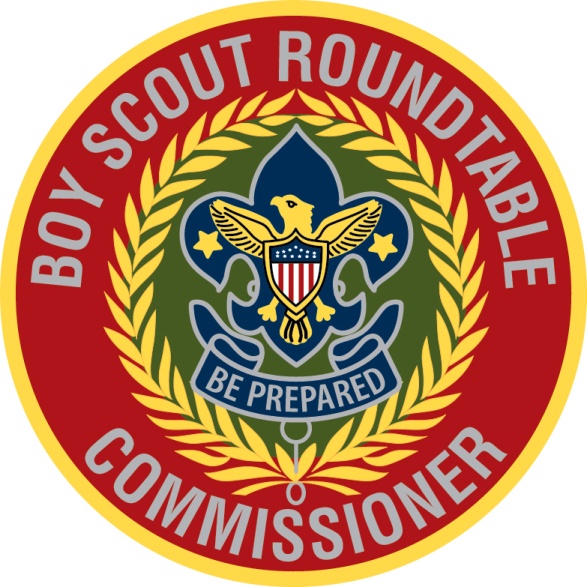 Commissioners
Commissioner Training 

A trained Commissioner is an effective Commissioner! 

Commissioner training has the following elements:
Commissioner Position Specific Basic Training – On   line or instructor led within 30 days
Completion of the onboarding progress record within 30 days
Continuing education (monthly and annually)
Roles the Commissioner Plays
The commissioner is a friend of the unit. Of all their roles, this one is the most important. It springs from the attitude, "I care, I am here to help, what can I do for you?”
The commissioner is a representative. The average unit leader is totally occupied in working with kids. Some have little if any contact with the Boy Scouts of America. To them, the commissioner may be the BSA. 
The commissioner is a unit "doctor." In their role as "doctor," they know that prevention is better than a cure, so they try to see that their units make good "health practices" a way of life. 
The commissioner is a teacher. As a commissioner, they will have a wonderful opportunity to participate in the growth of unit leaders by sharing knowledge with them. 
The commissioner is a counselor. As a Scouting counselor, they will help units solve their own problems.
How Are Commissioners Selected?
Unit Commissioners are appointed by the district commissioner
Have excellent people skills
Have a Scouting background or be fast-track learners
Know and practice Scouting ideals
Assistant District Commissioners are appointed by the district
Be able to recruit and work through a team of unit commissioners.
Have excellent people skills
Have a broad Scouting background or be fast-track learners
Know and practice Scouting ideals
Roundtable Commissioners are appointed by the district. 
Be congenial and enthusiastic performers
Have the ability to recruit a roundtable staff
Have a good Scouting program background in the program
Be a good planner
How Are Commissioners Selected?
District Commissioners appointed by the council
Be widely respected in the community
Be an enthusiastic leader of adults
Have the ability to recruit a complete team of commissioners for their districts
Have the ability to guide and motivate commissioners to visit units regularly, identify unit needs, and help unit adults to meet needs
Be a role model of Scouting ideals
How Are Commissioners Selected?
Assistant Council Commissioners appointed by the council commissioner
Assistant council commissioners should have some of the criteria for district commissioners and/or council commissioners.
A Council Commissioner is elected at the annual meeting of the local council
Have the ability and proven experience to lead and meet objectives
Become a role model of exceptional Scouting service to units
Be a person with a vision of how a good unit program helps youth stay in the program long enough to learn Scouting values
Have the ability to develop a good working relationship with the Scout executive and professional staff advisor
Questions?
Want to become one?  Talk to Randy!
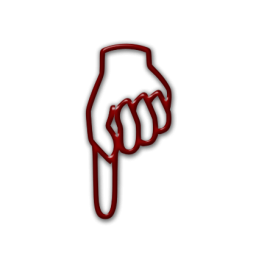 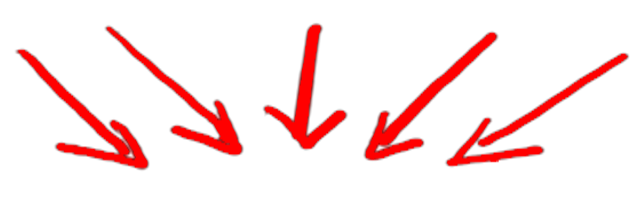